Тест «КОМИ РЕСПУБЛИКАСА КАНАЛАН ПАСЪЯС»
Дасьтiс: Уляшева А.А.,
 коми кывйысь велöдысь
Выбери правильный перевод слов из второго столбика
На русском
На коми
1. Кып;
2. Канпас;
3. Дöрапас
А) герб;
Б) флаг;
В) гимн
Выбери герб Республики Коми
Б
А
В
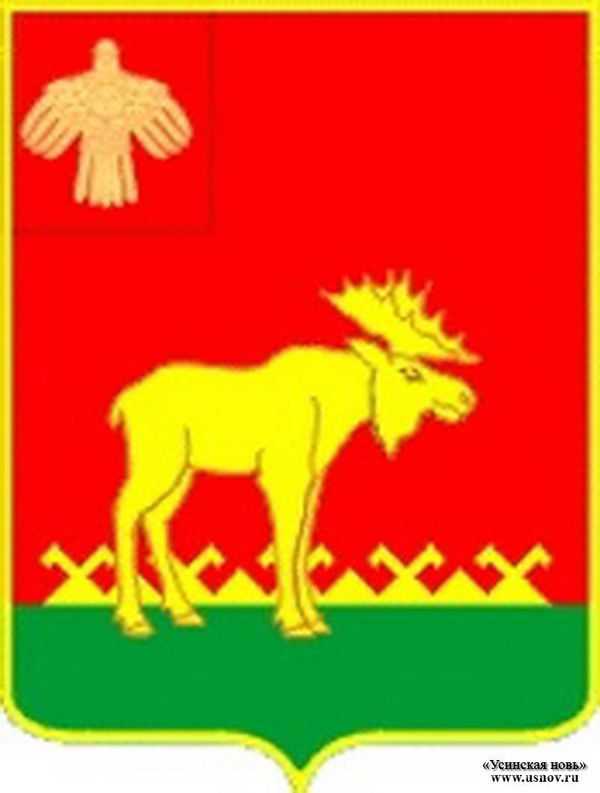 Что символизирует образ Лося на гербе РК?
А) власть

Б) матерь мира;

В) благородство
Выбери изображение флага Республики Коми
Б
А
В
Г
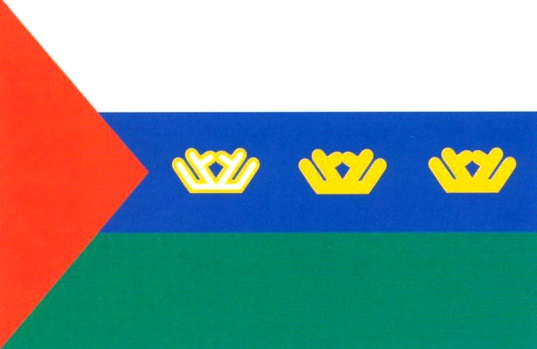 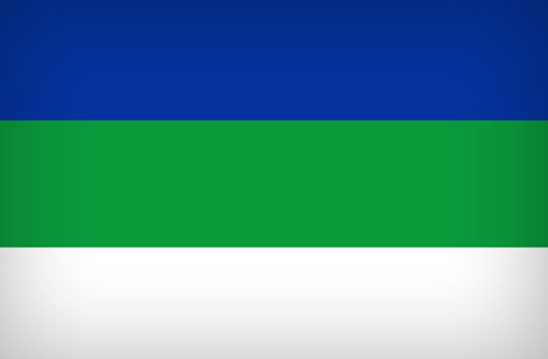 Что символизирует синий цвет на флаге Республики Коми?
А) белизна и чистота;

Б) надежда и изобилие;

В) величие и бескрайность
Государственный язык Республики Коми…
А) Русский;

Б) Коми;

В) Русский и коми;
Кто автор текста Государственного гимна РК?
А) Иван Алексеевич Куратов;

Б) Виктор Алексеевич Савин;

В) Евгений Александрович Игушев
Выбери правильное изображение фотографии В.А. Савина
А
В
Б
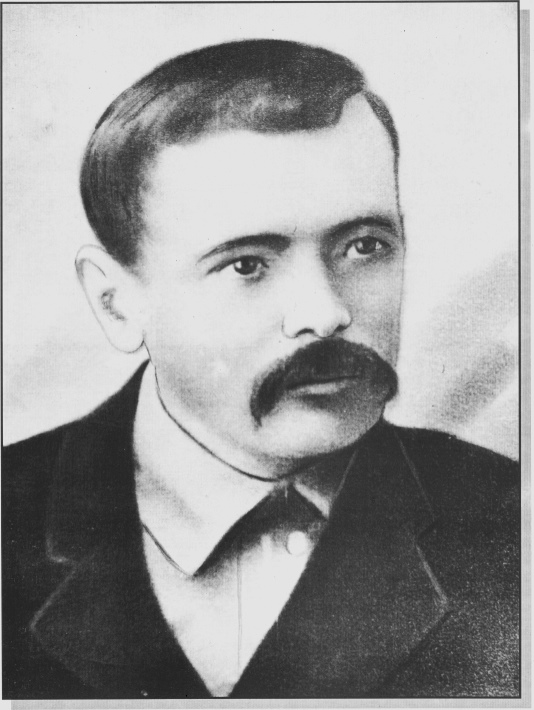 Как называлась песня на коми языке, в последствии ставшая гимном РК?
А) «Кырныш поз»;

Б) «Варыш поз»;

В) «Сюзь поз»
Ответы:
1-в; 2-а; 3-б;
Б;
В;
Г;
В;
В;
Б;
А;
Б.
Молодечъяс!
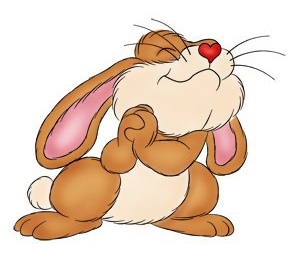